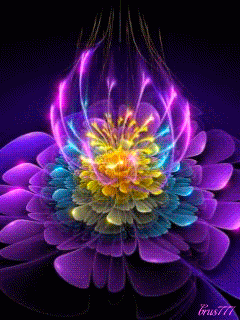 স্বাগতম
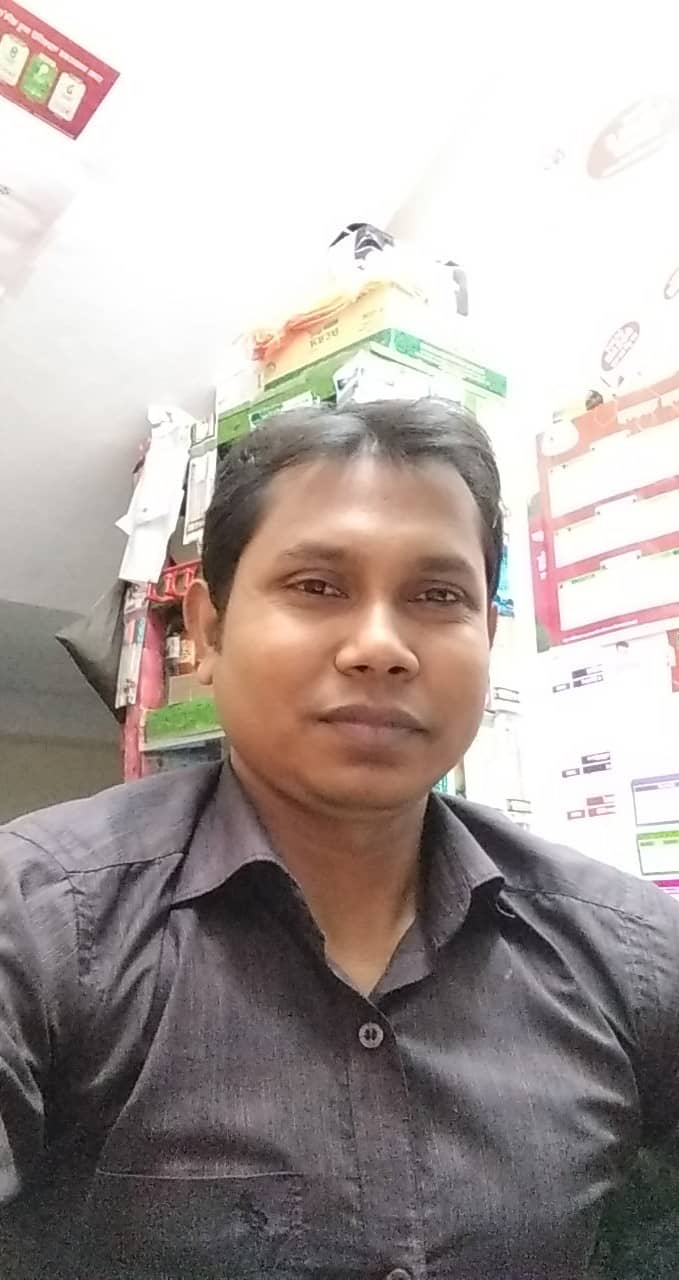 পরিচিতি
এস.এম.পিয়ারুল হক  
সহকারি শিক্ষক (আইসিটি)
জুড়ালিয়া জে.বি.এম মাধ্যমিক বিদ্যালয়
নড়াইল সদর, নড়াইল।
মোবাইল: ০১৭৭২ ৩৪৬৯১০
শ্রেণি: ১০ম
বিষয়: বাংলাদেশের ইতিহাস ও বিশ্বসভ্যতা
অধ্যায়: ১০ম
সময়: ৫০ মিনিট
তারিখ: ১১-০৩-২০২০
নিচের ভিডিও টা দেখি
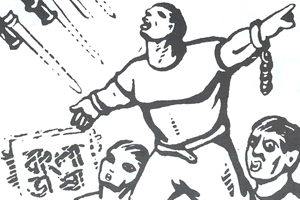 নিচের ছবিগুলো লক্ষ্য কর
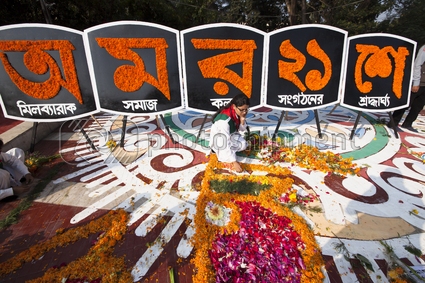 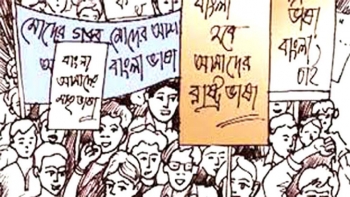 ১৯৫২ সালের ভাষা আন্দোলন।
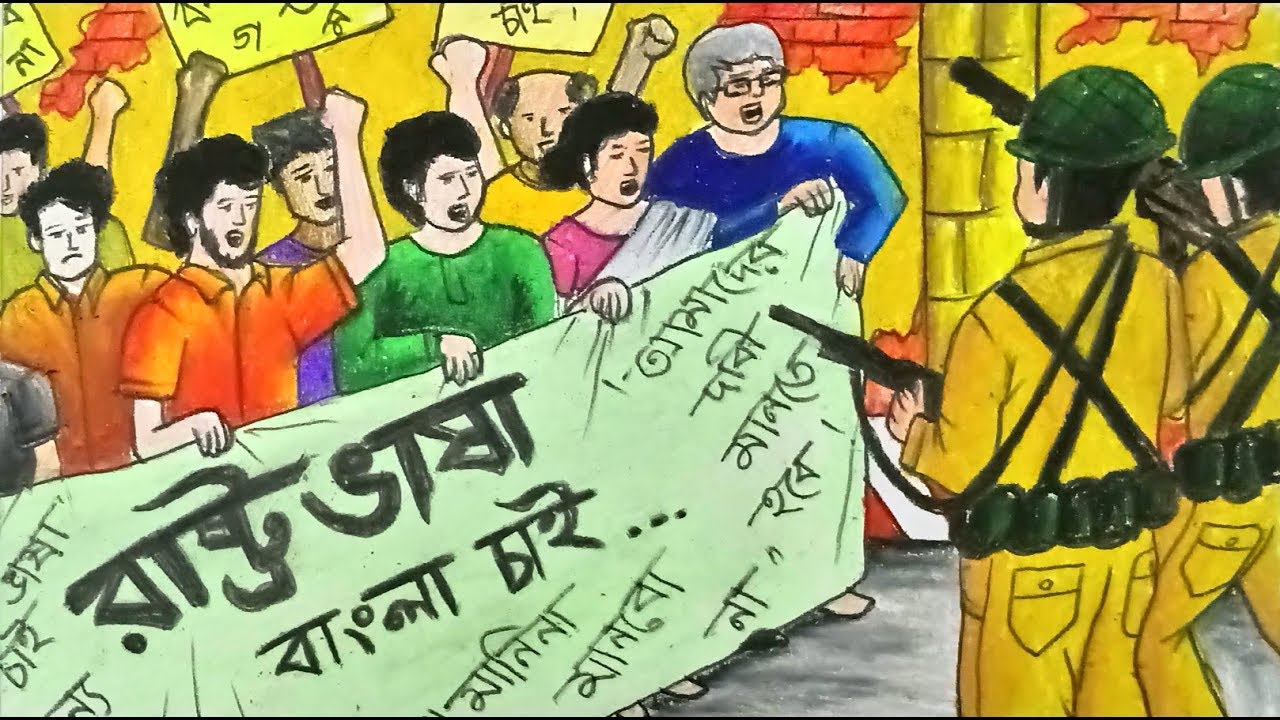 শিখনফল
১। ভাষা আন্দোলনে শহীদদের নাম বলতে পারবে;
২। ভাষা আন্দোলন কেন হয়েছিল বলতে পারবে;
৩। ভাষা আন্দোলনের পটভূমি  বর্ণনা করতে পারবে ;
৪। ভাষা আন্দোলনের তাৎপর্য ব্যাখ্যা করতে পারবে।
মোহাম্মদ আলী জিন্নাহ
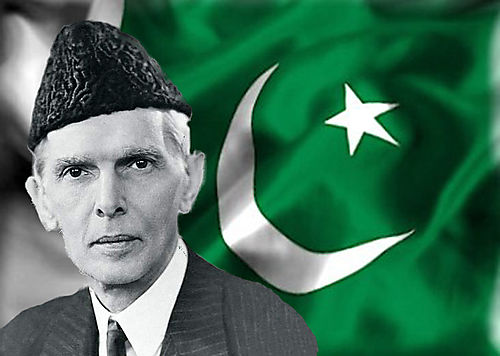 মোহাম্মদ আলী জিন্নাহর উক্তি 
“ উর্দুই হবে  পাকিস্তানের একমাত্র রাষ্ট্রভাষা”
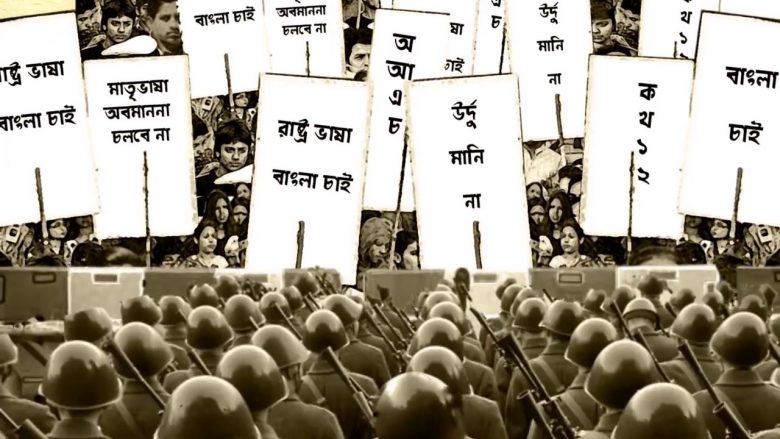 নিচের ছবিটা লক্ষ্য কর
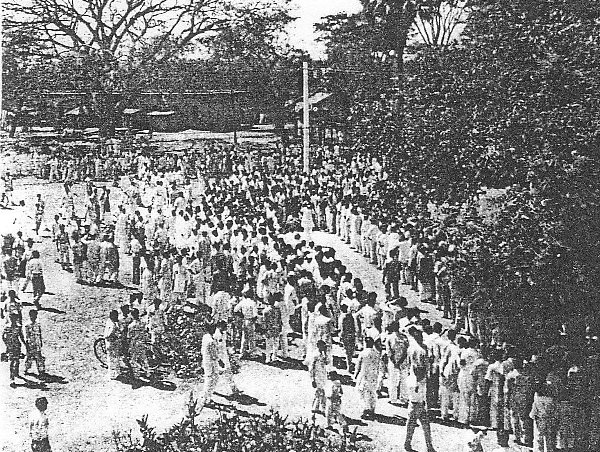 ঢাকা বিশ্ববিদ্যালয়ের ছাত্রদের আন্দোলনের ছবি
একক কাজ
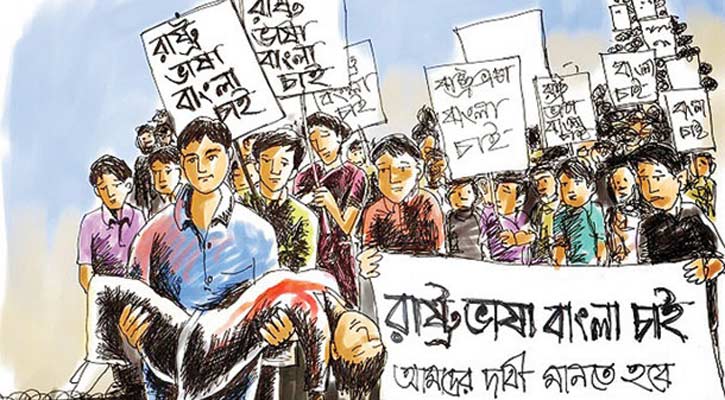 কিসের প্রতিবাদে ছাত্ররা বিক্ষোভে ফেটে পড়ে?
নিচের ছবিতে কি দেখা যাচ্ছে?
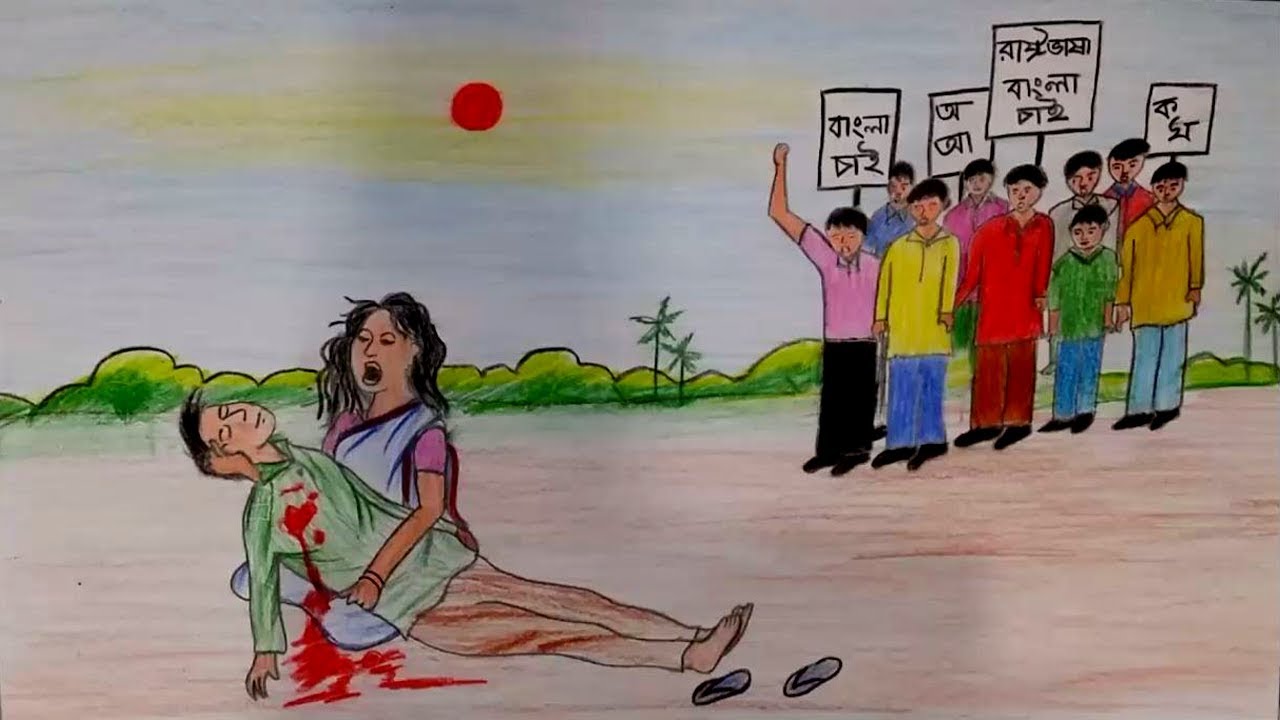 ভাষা আন্দোলনের ফলে মাতৃভাষা দিবস আজ আন্তর্জাতিক ভাবে স্বীকৃতি লাভ করেছে।
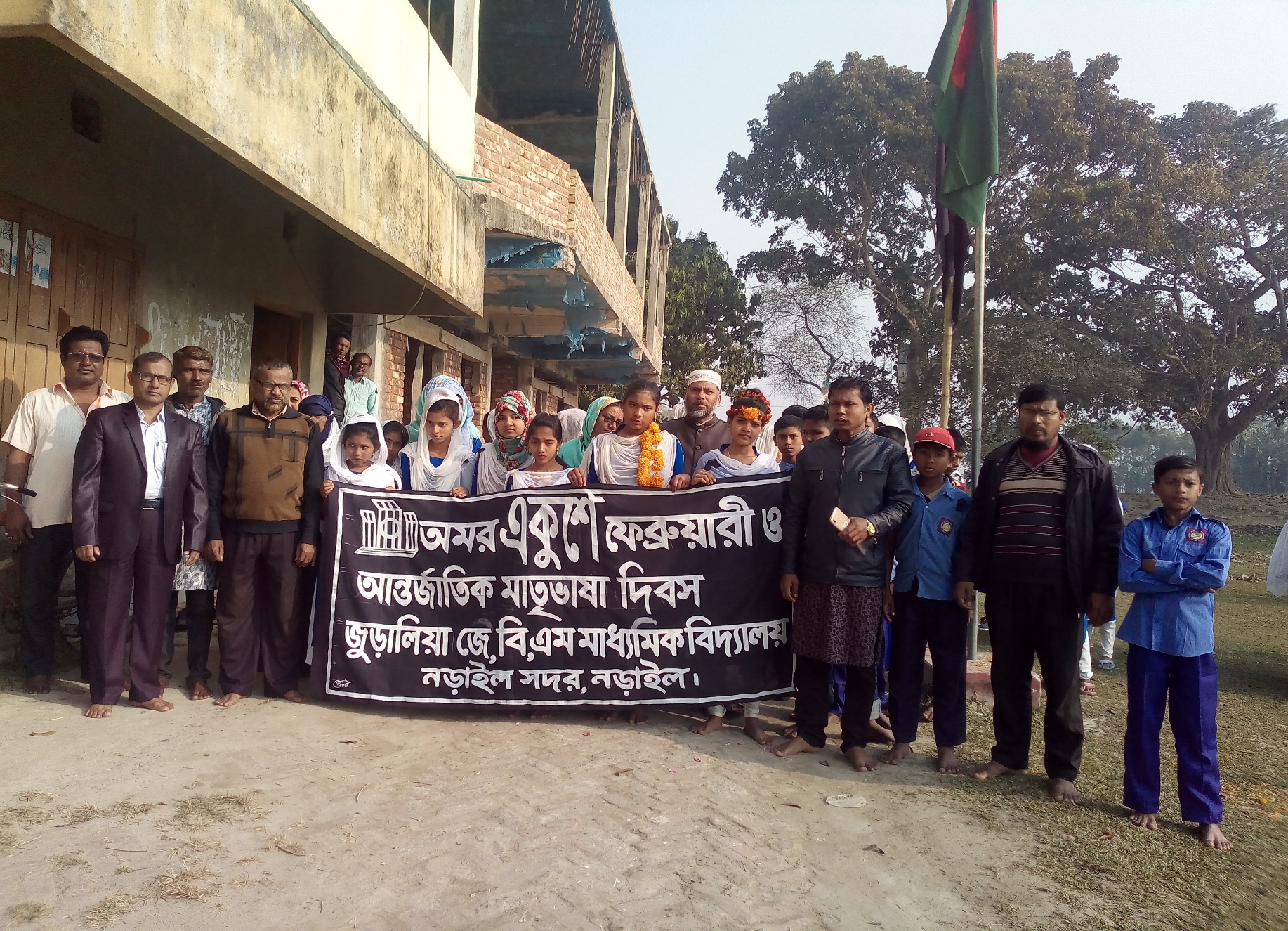 জোড়ায় কাজ
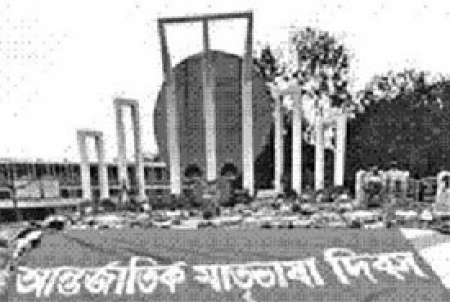 ভাষা আন্দোলনের গুরুত্ব লেখ।
১৯৪৮ সালের জানুয়ারি মাসে বাংলাকে  রাষ্ট্রভাষা করার জন্য ‘রাষ্ট্রভাষা সংগ্রাম পরিষদ’ গঠিত হয়।

সংগ্রাম পরিষদের দাবি গুলো হল:
 বাংলা ভাষা হবে পূর্ব বাংলার শিক্ষা ব্যবস্থায় ও অফিস   
    আদালতের ভাষা।
  পাকিস্তানের রাষ্ট্রভাষা হবে দুটি –বাংলা ও উর্দু । 
  ঢাকা বিশ্ববিদ্যালয়ের সামনে ছাত্র জনতার উপর পুলিশ লাঠিচার্জ ও গুলি      চালায় ফলে সালাম, জব্বার, রফিক,  শফিউর সহ আরো  
           অনেকে প্রাণ হারায়।
কী কী কারনে ভাষা আন্দোলন হয়েছিল বলে তুমি মনে কর?
উত্তর: পাকিস্তানি শাসকরা ১৯৪৮ সালে বাঙ্গালির    
          মতামতকে উপেক্ষা করে  উর্দু ভাষাকে রাষ্ট্রভাষা 
          হিসাবে ঘোষনা করলে বাংগালী বুদ্ধিজীবী সমাজ 
          প্রথমে প্রতিবাদী হয়ে ওঠে । এরপর ১৯৫২ সালে 
          এই আন্দোলন ব্যাপক আকার ধারন করে । ভাষার   
           জন্য জীবন দেন অনেকে যা ইতিহাসে স্মরনীয় ।
শহীদ রফিক
শহীদ শফিউর
শহীদ সালাম
শহীদ বরকত
শহীদ জব্বার
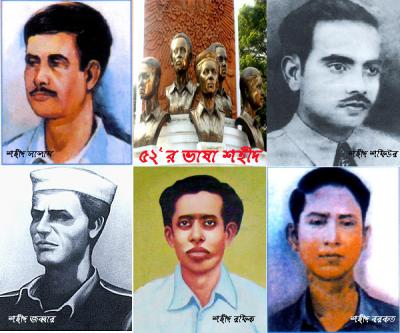 দলীয় কাজ
১৯৪৮ সালের জানুয়ারী মাসে গঠিত রাষ্ট্রভাষা সংগ্রাম পরিষদের দাবি কি ছিল?
ভাষা আন্দোলন কেন হয়েছিল? লিখ।
মূল্যায়ন
১। ভাষা আন্দোলনের শহীদদের নাম বল।
২। সংগ্রাম পরিষদ কেন গঠিত হয়েছিল লেখ।
৩। ভাষা আন্দোলনের পটভূমি বর্ণনা কর ।
বাড়ির কাজ
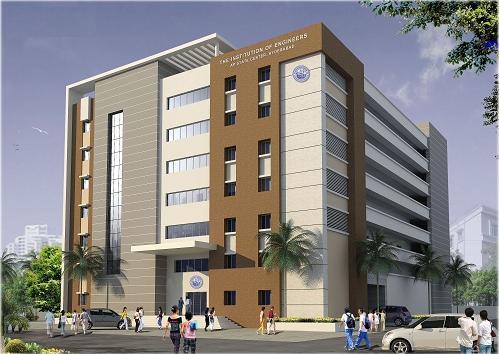 ‘বাংলা ভাষাকে রক্ষা করায় ছিল ভাষা  আন্দোলনের মূল কারণ’ ব্যাখ্যা কর।
সবাইকে ধন্যবাদ
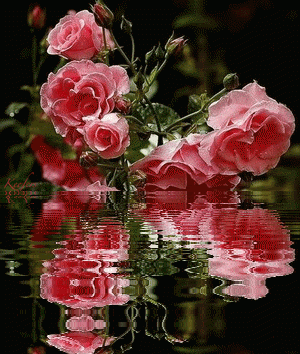